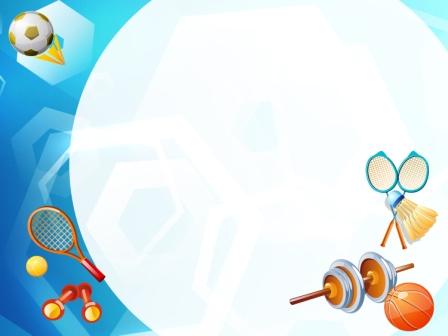 Вариативность использования нетрадиционного спортивного оборудования в физическом воспитании дошкольников для развития двигательной активности
Подготовила: старший воспитатель Прошина Елена Владимировна 
МДОБУ детского сада комбинированного 
вида №7 г.Лабинска
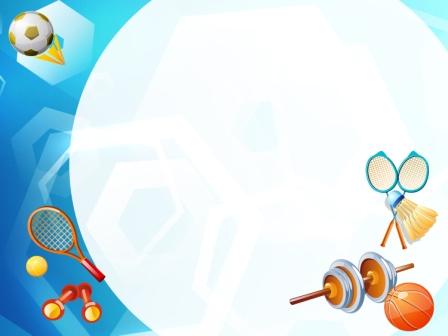 В соответствии с ФГОС ДО   актуален вопрос совершенствования системы физического воспитания дошкольников.
Стандарт дошкольного образования направлен на решение задачи, создания благоприятных условий развития детей в соответствии с их возрастными и индивидуальными особенностями и склонностями, развития способностей и творческого потенциала каждого ребенка как субъекта отношений с самим собой и другими детьми.
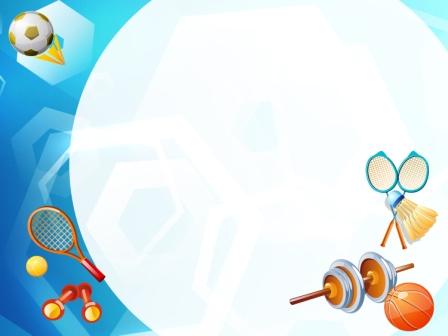 Физкультурные уголки в группах
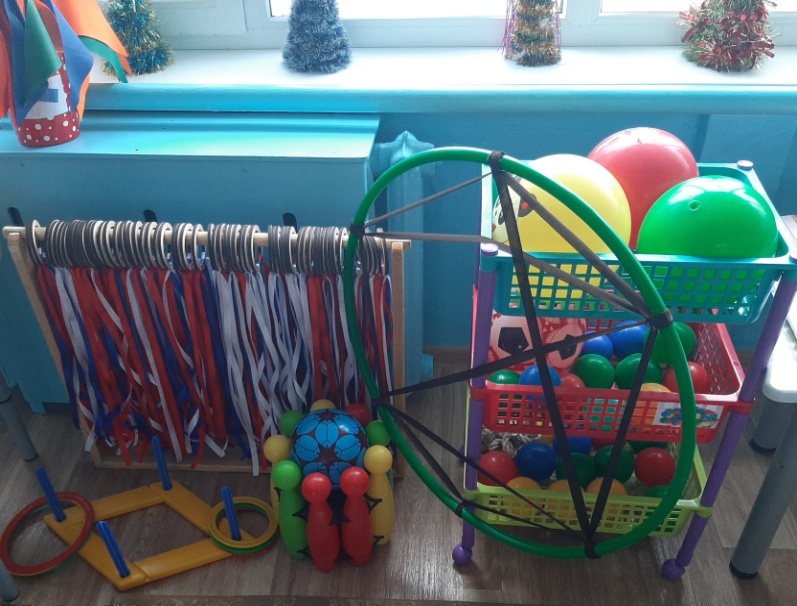 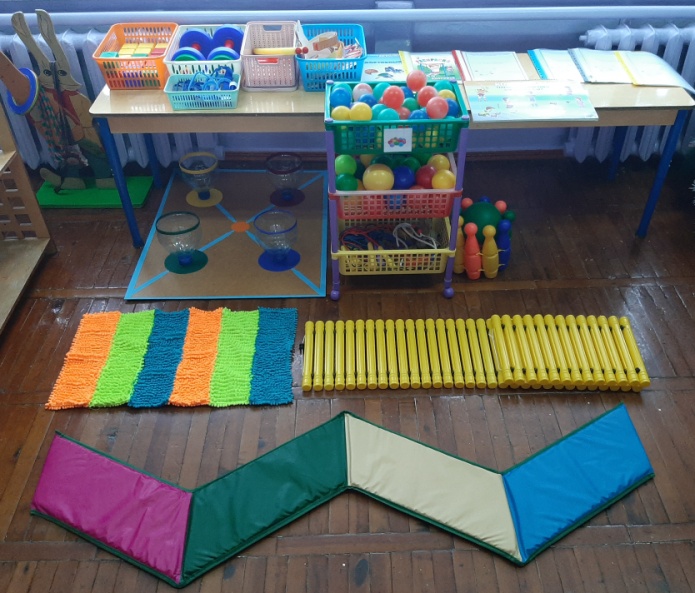 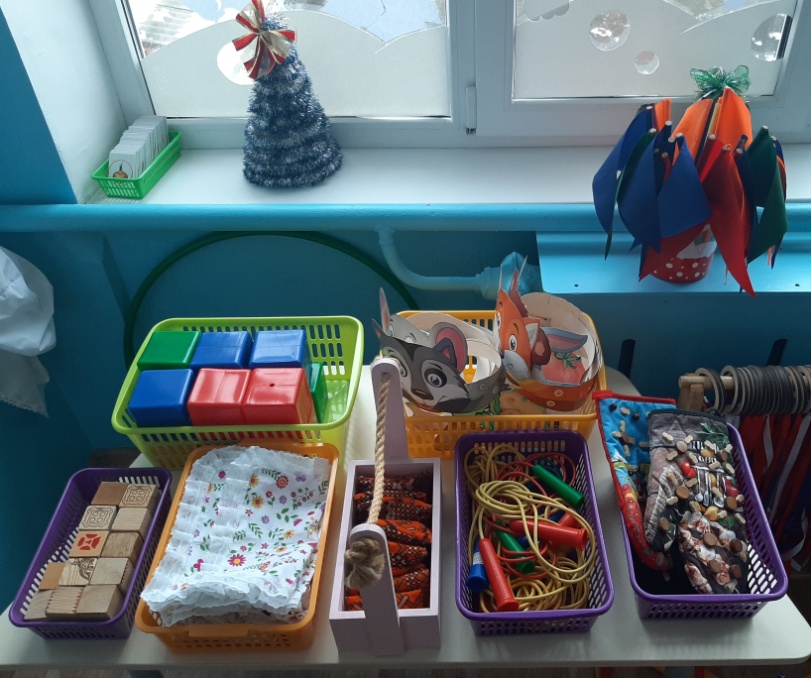 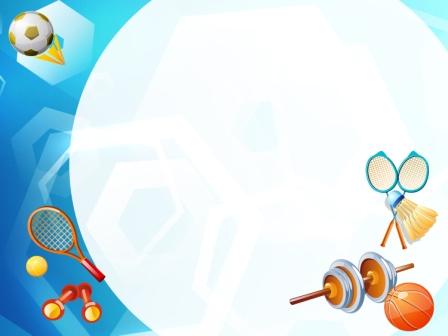 Физкультурные уголки в группах
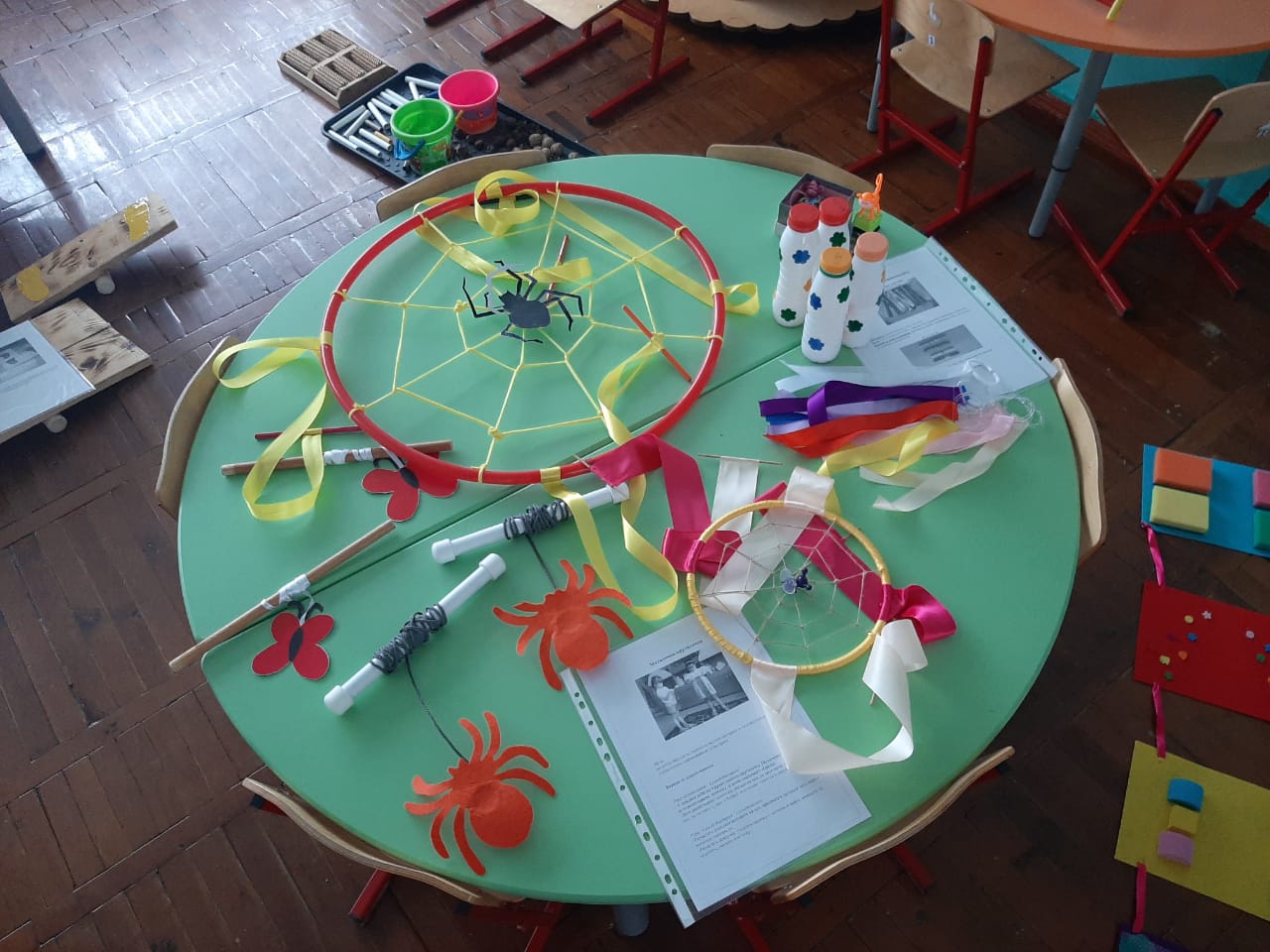 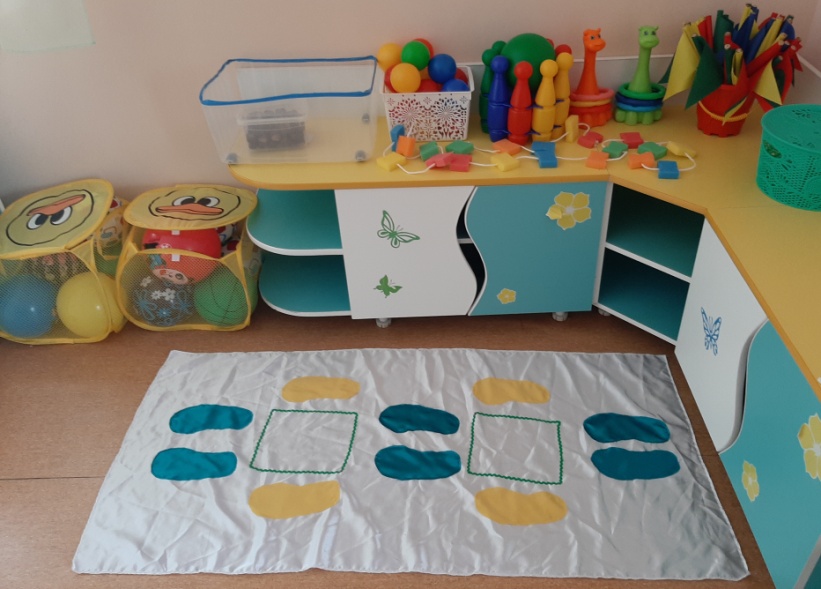 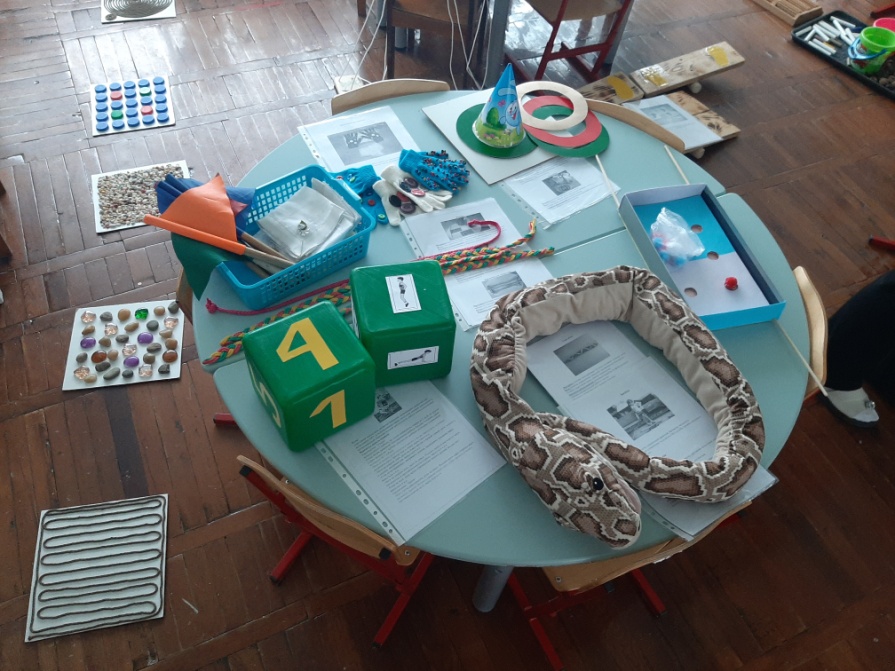 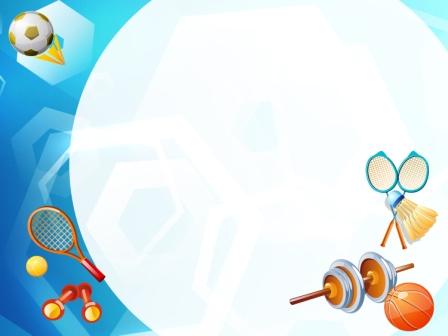 Физкультурные уголки в группах
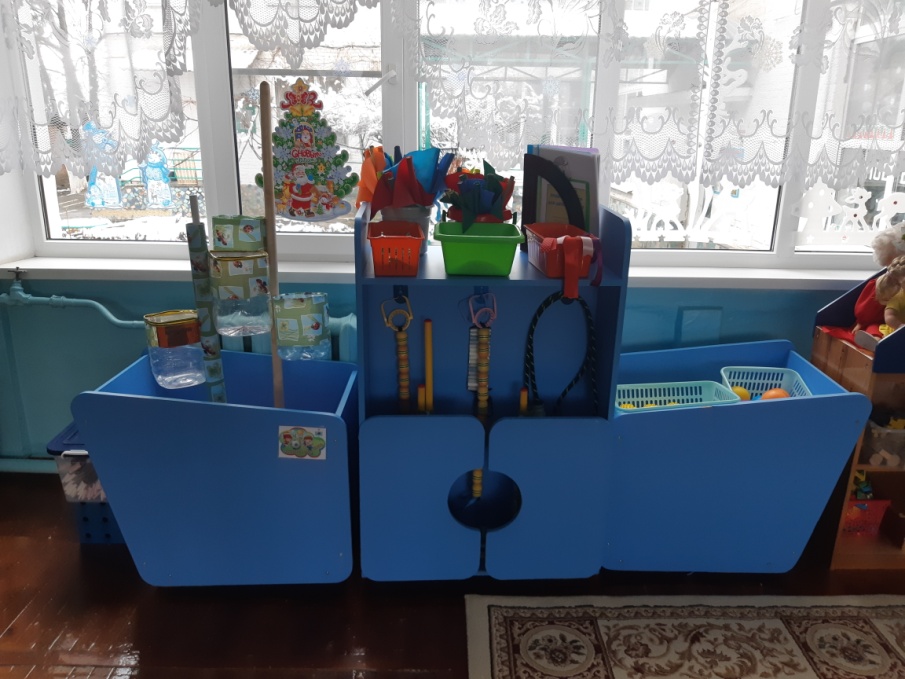 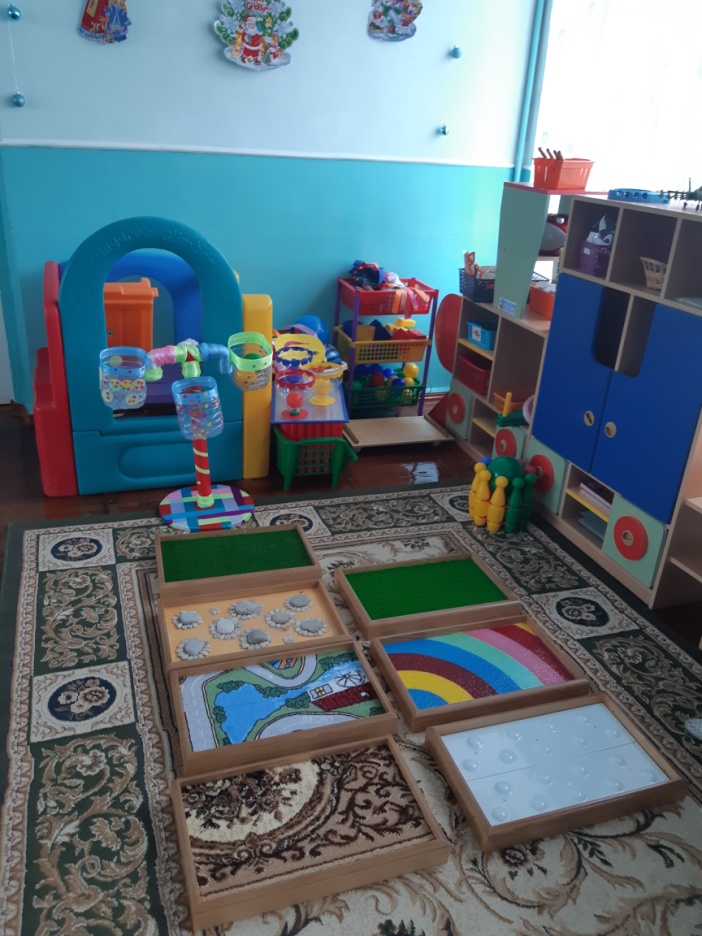 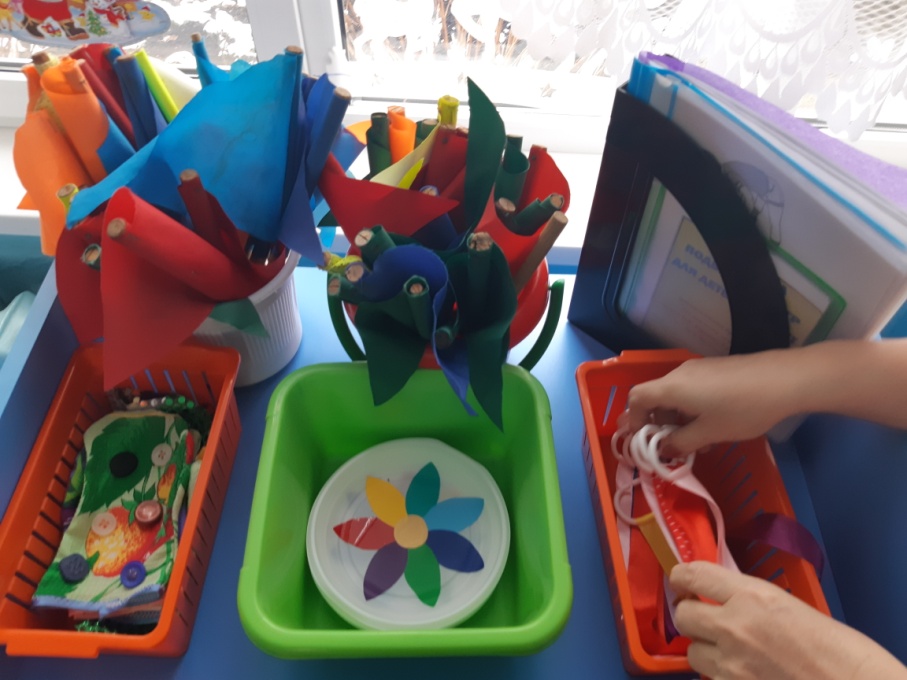 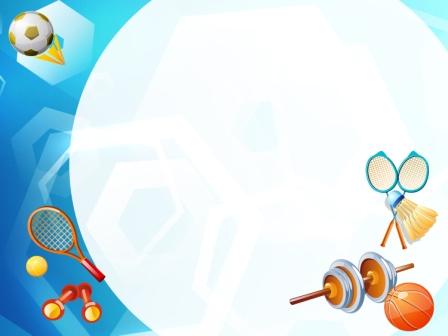 Физкультурные уголки в группах
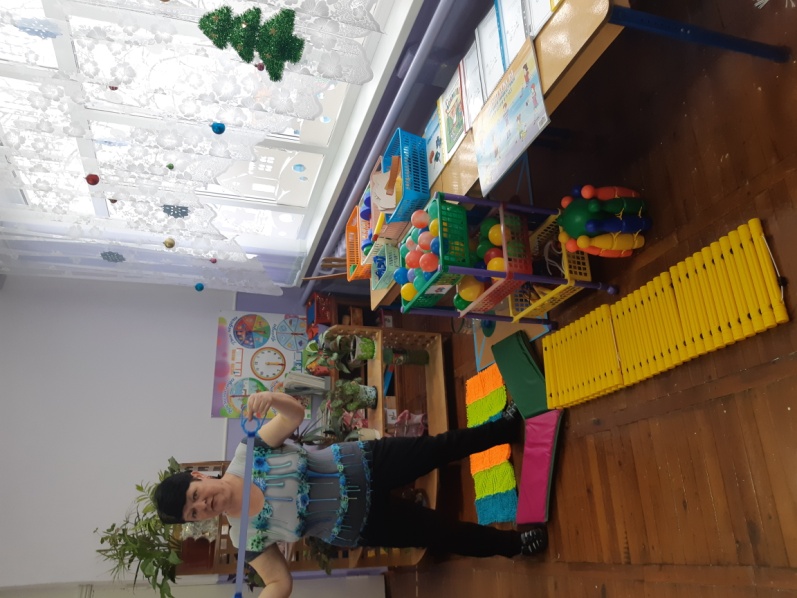 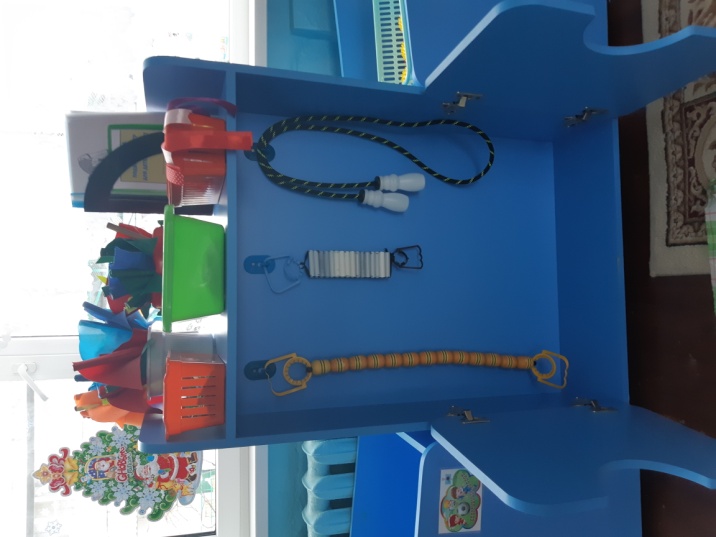 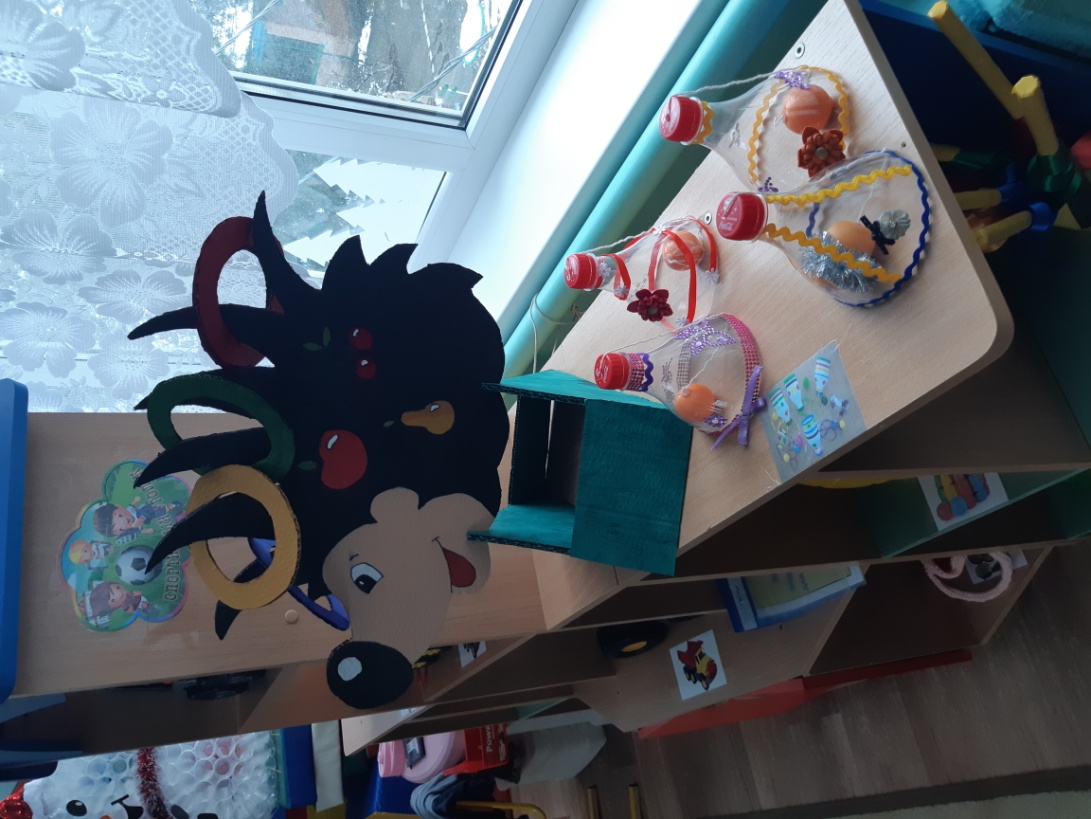 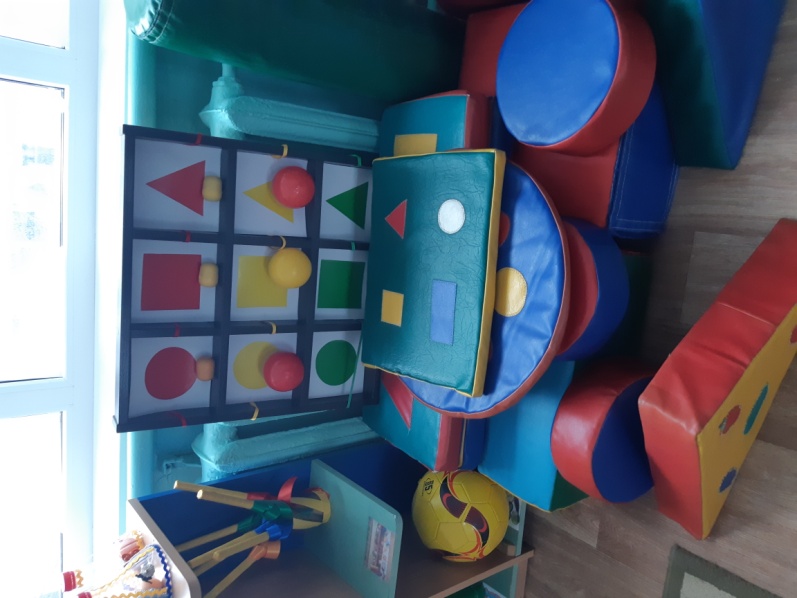 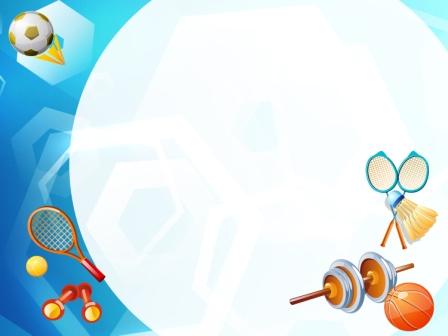 Нетрадиционное спортивное оборудование
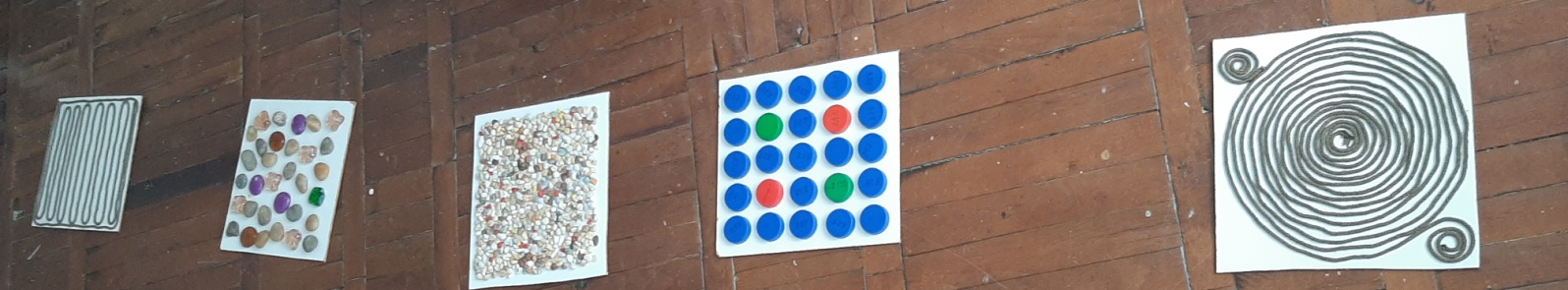 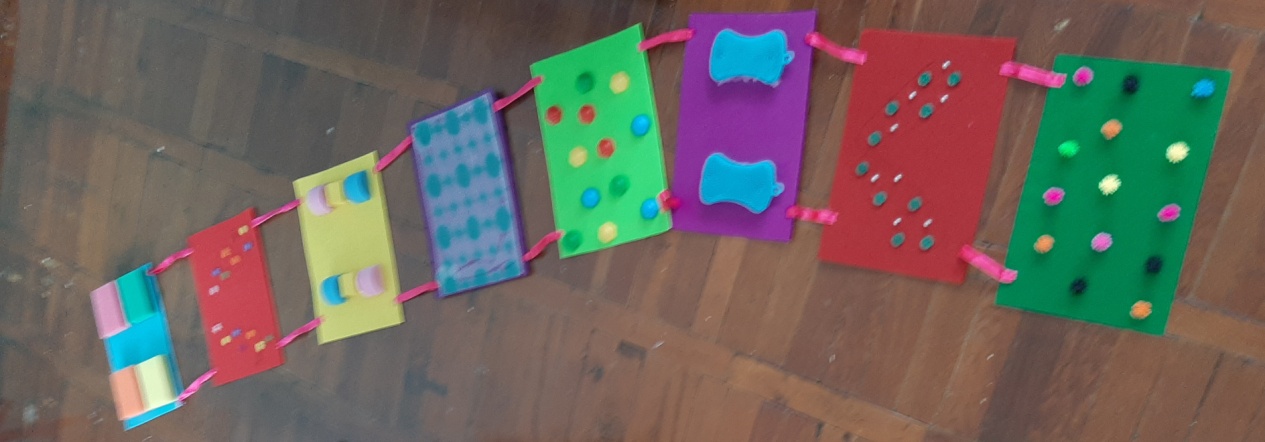 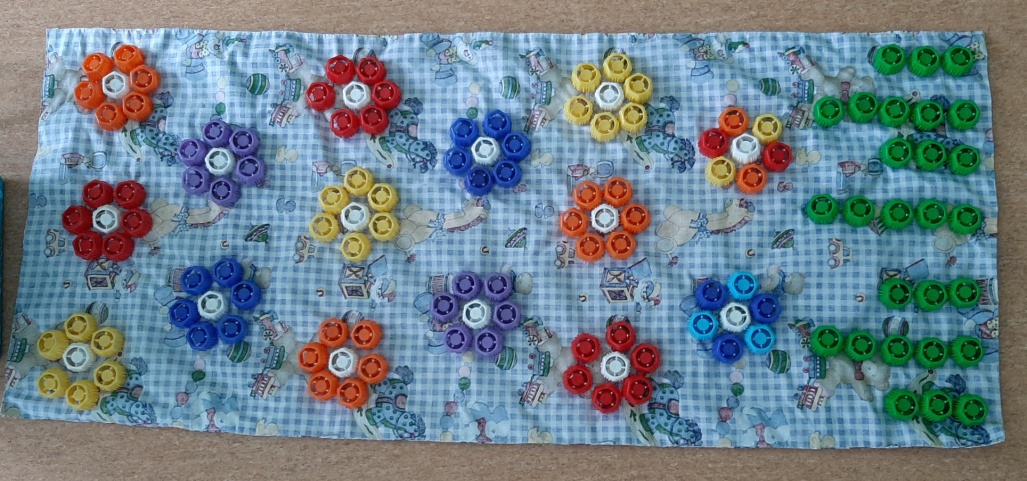 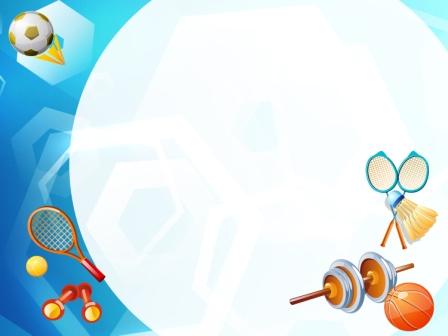 Нетрадиционное спортивное оборудование
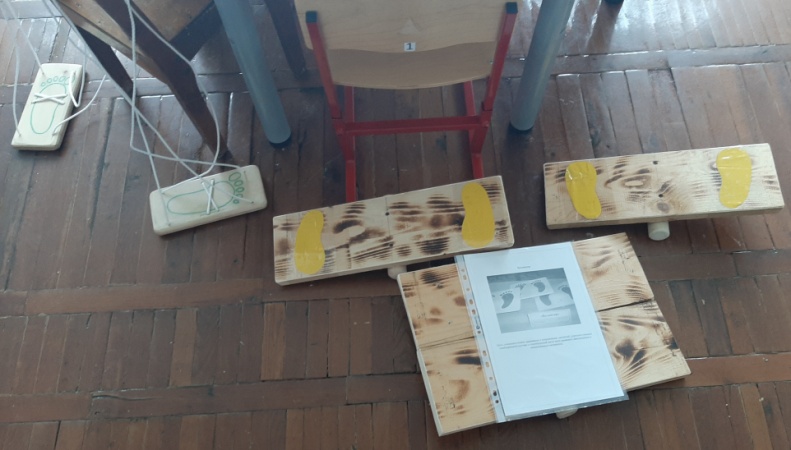 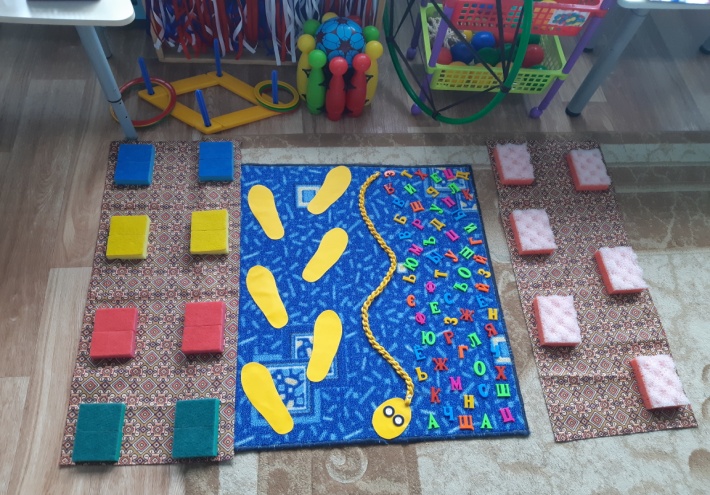 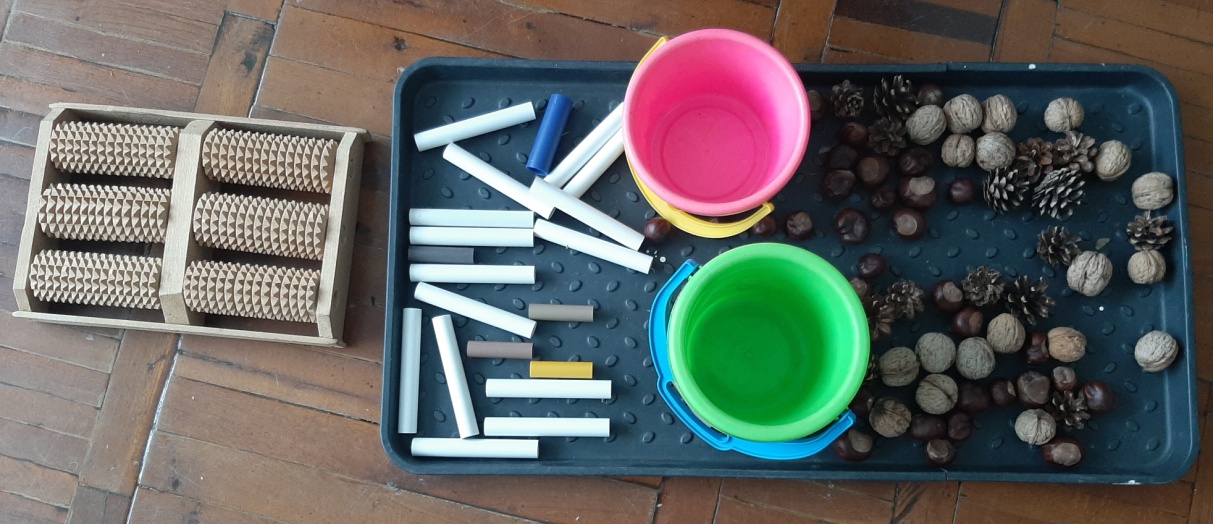 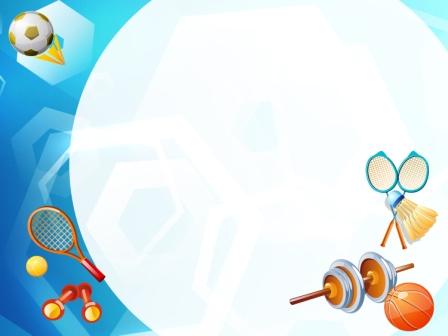 Нетрадиционное спортивное оборудование
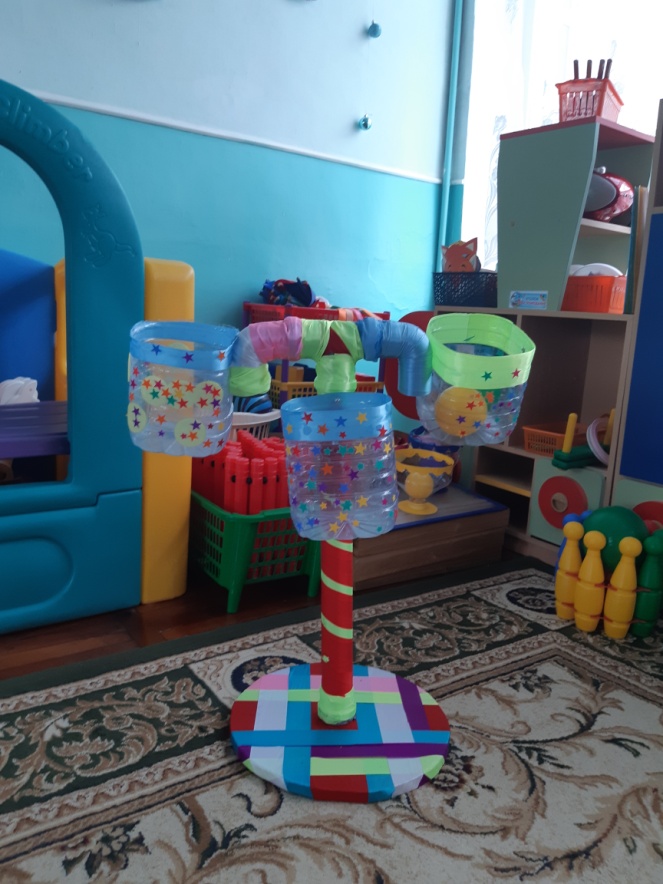 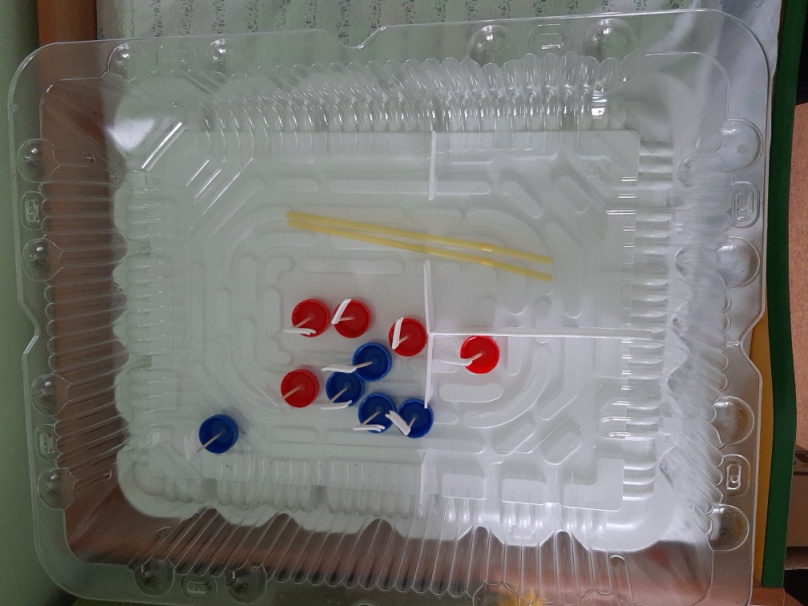 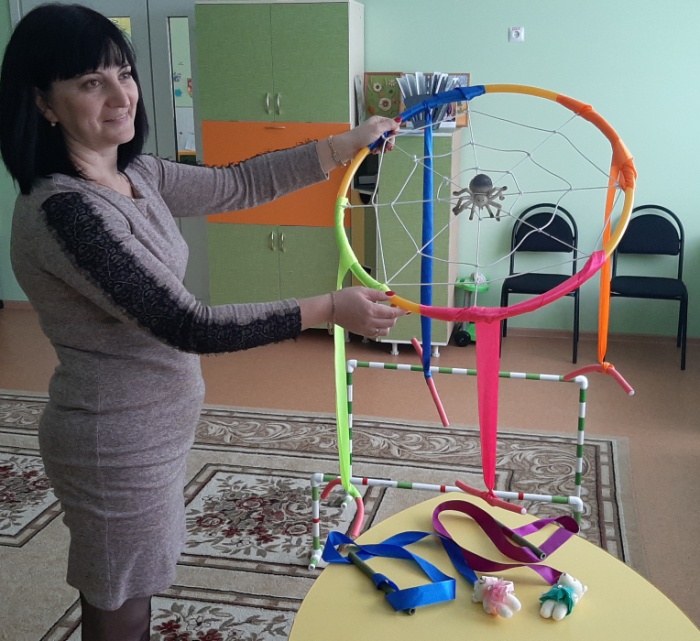 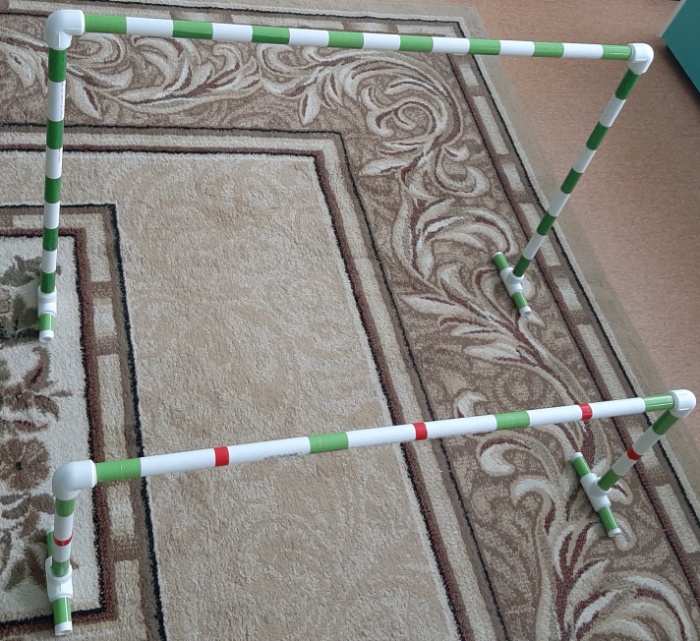 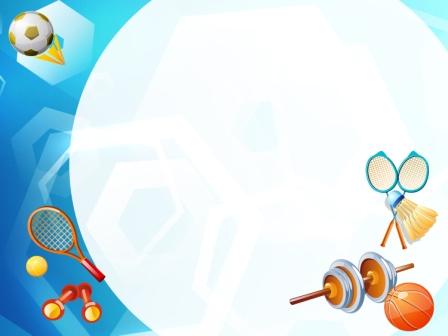 Нетрадиционное спортивное оборудование
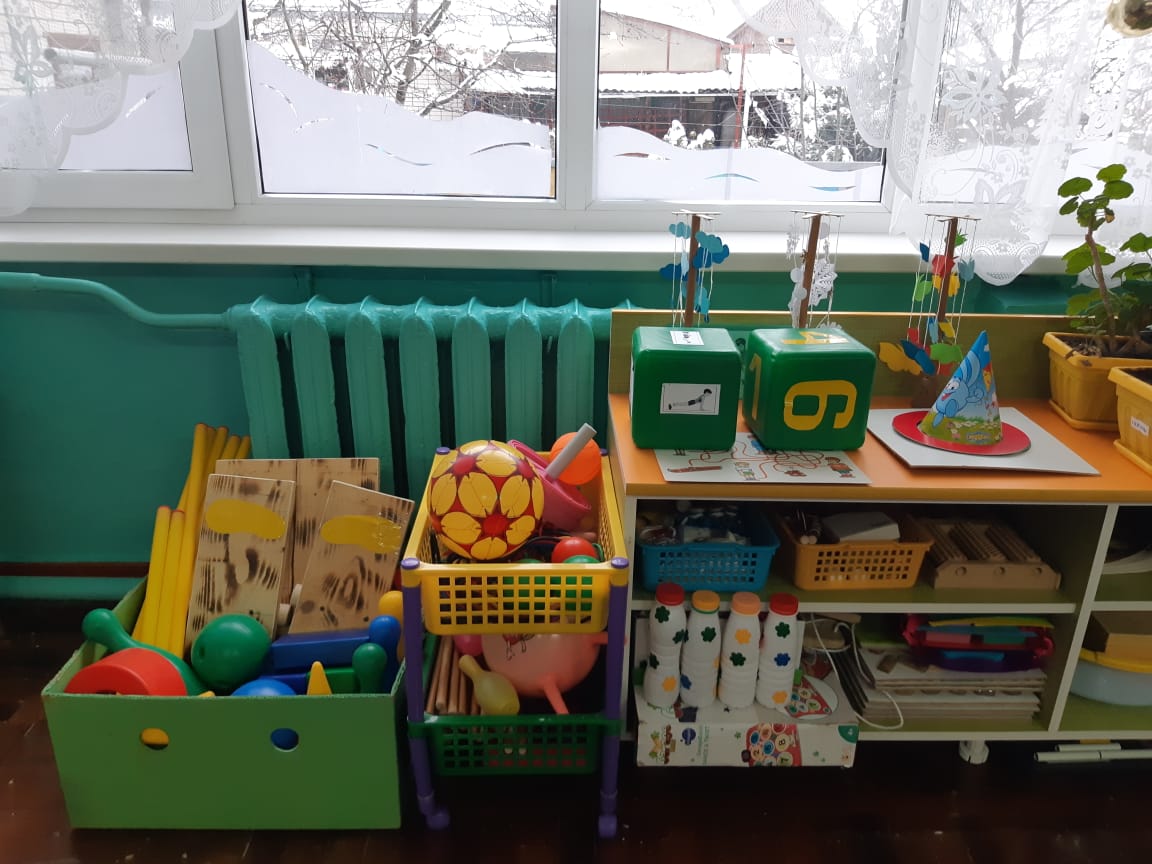 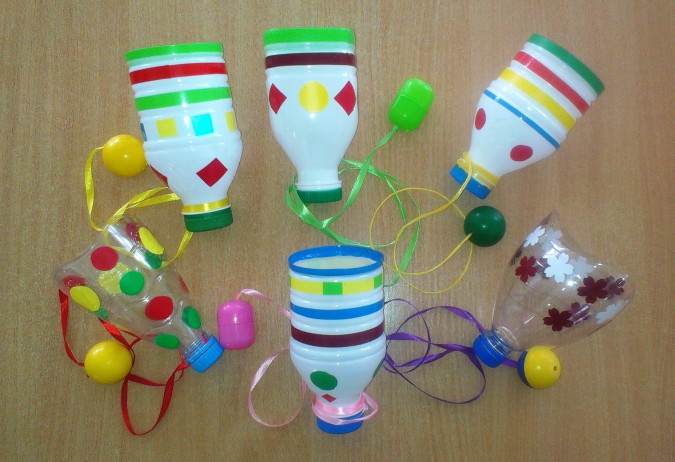 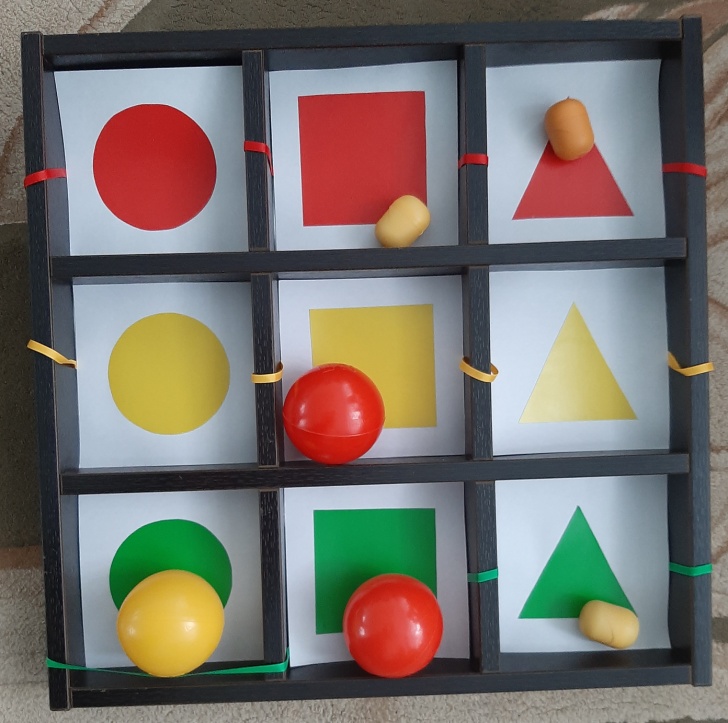 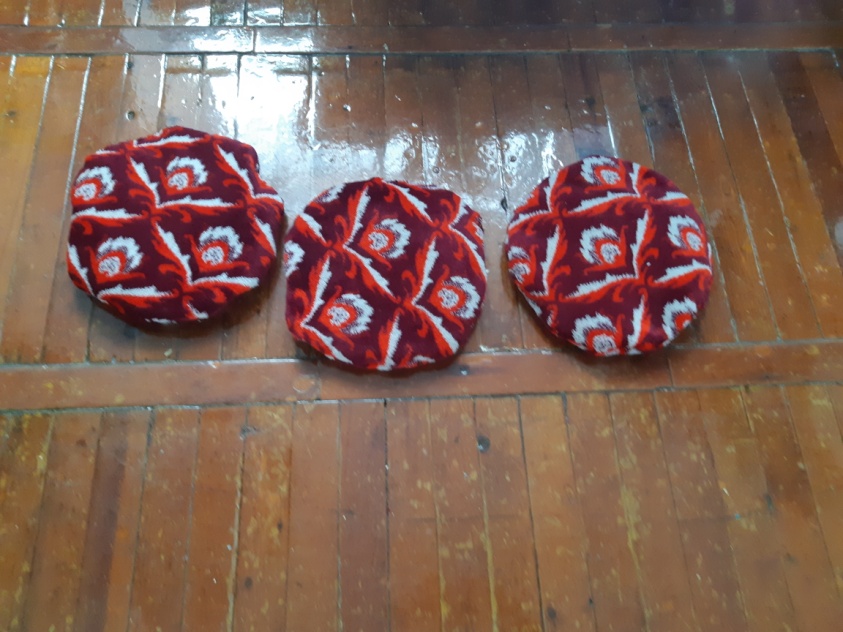 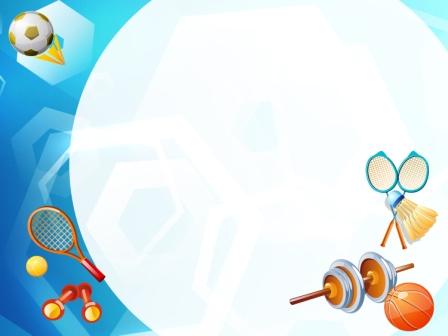 Дидактические материалы и методические разработки
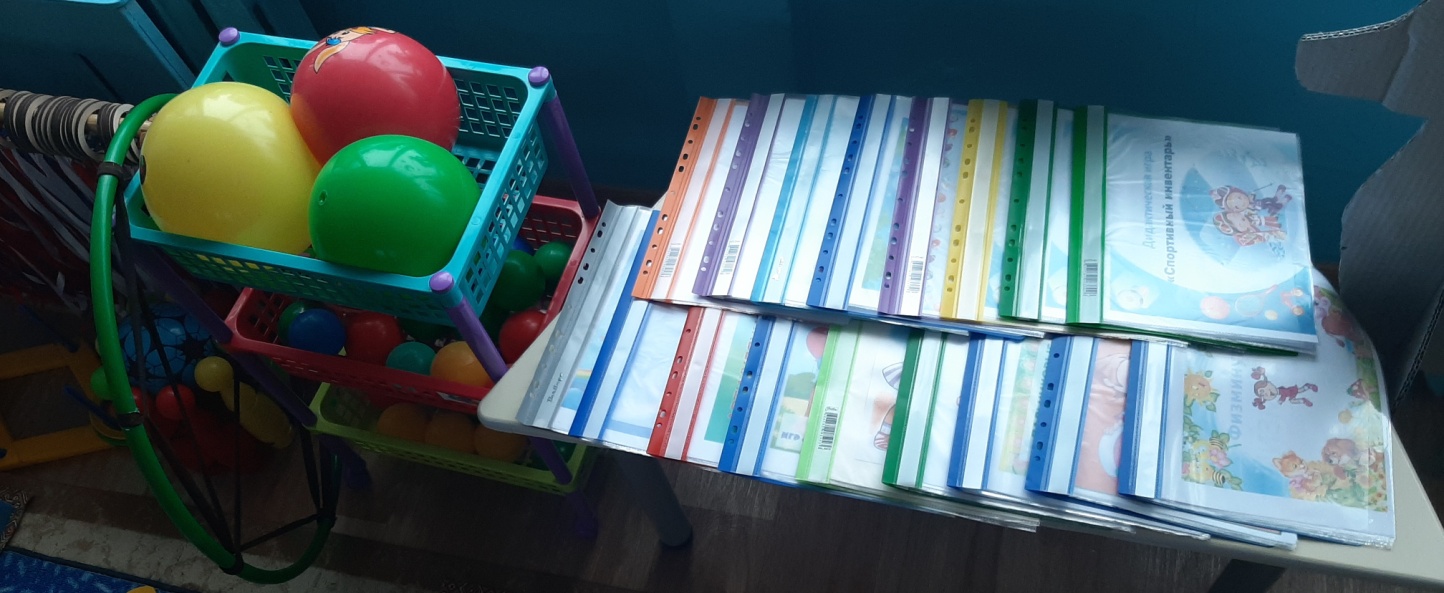 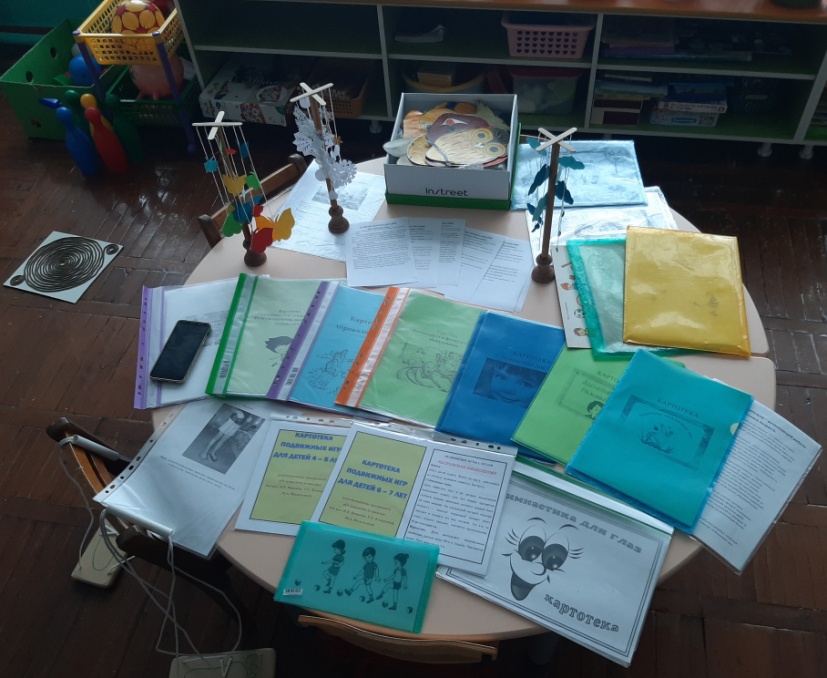 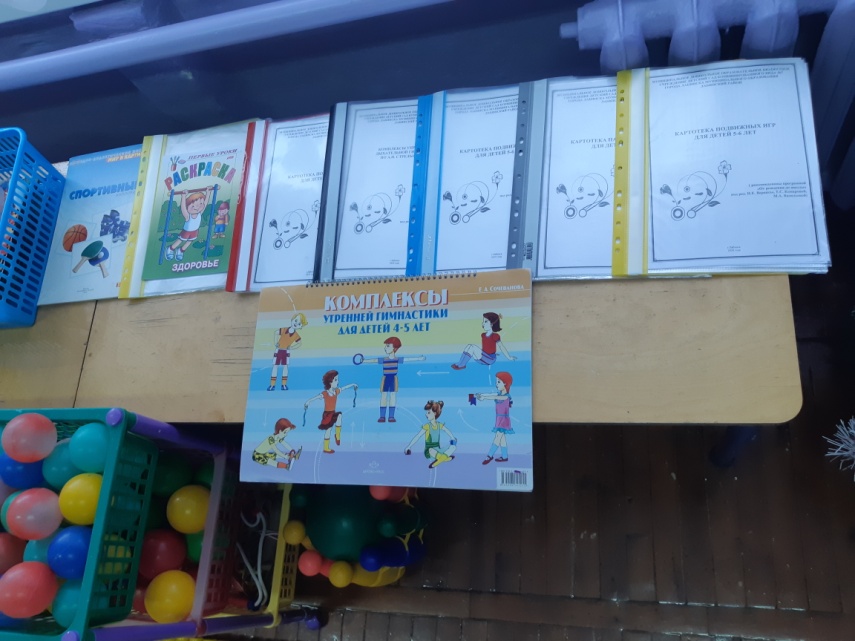